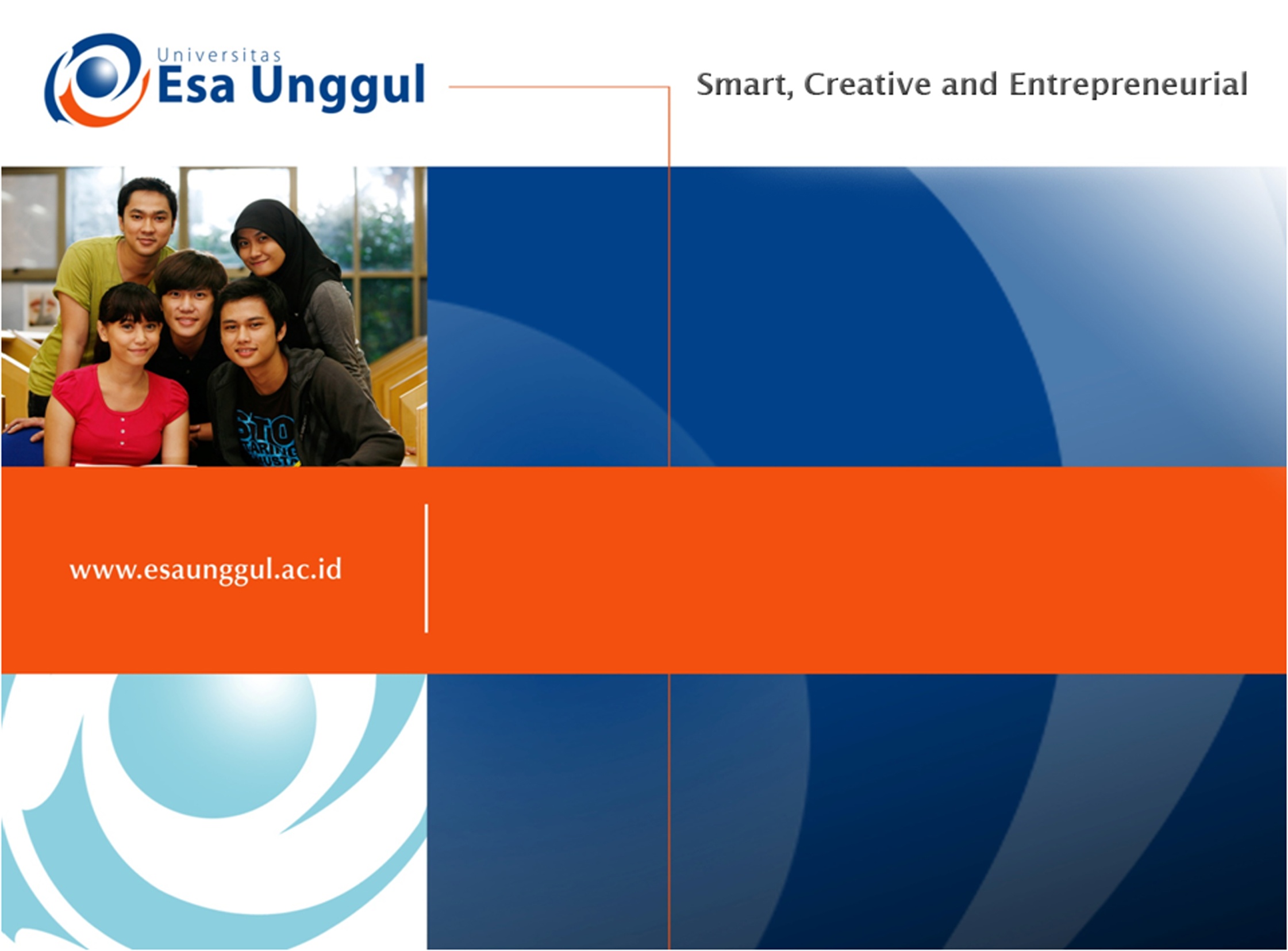 PENGANTAR TERAPI LATIHAN FUNGSIONAL
PERTEMUAN 1 
SYAHMIRZA INDRA LESMANA & JERRY MARATIS
FAKULTAS FISIOTERAPI
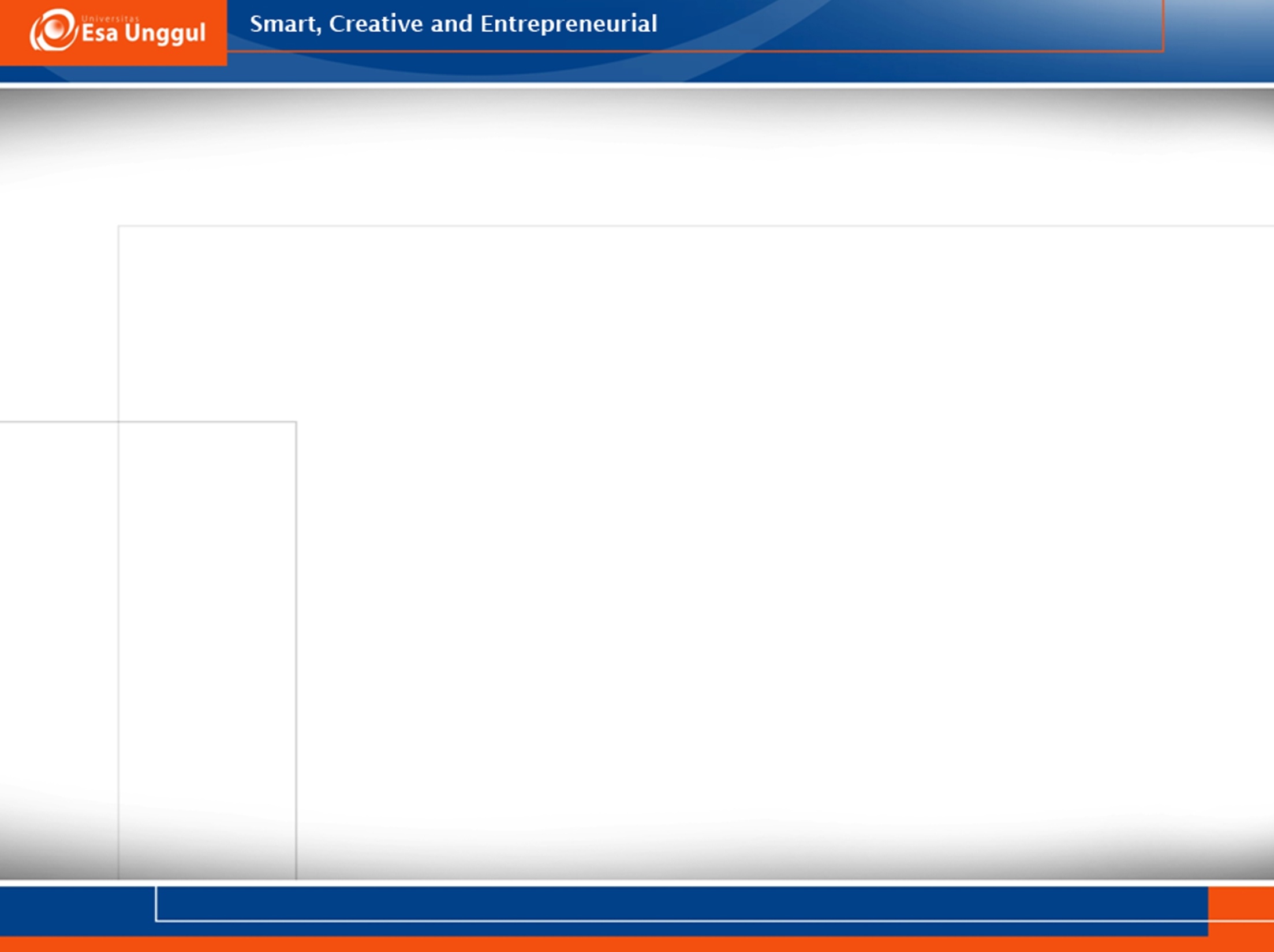 VISI DAN MISI UNIVERSITAS ESA UNGGUL
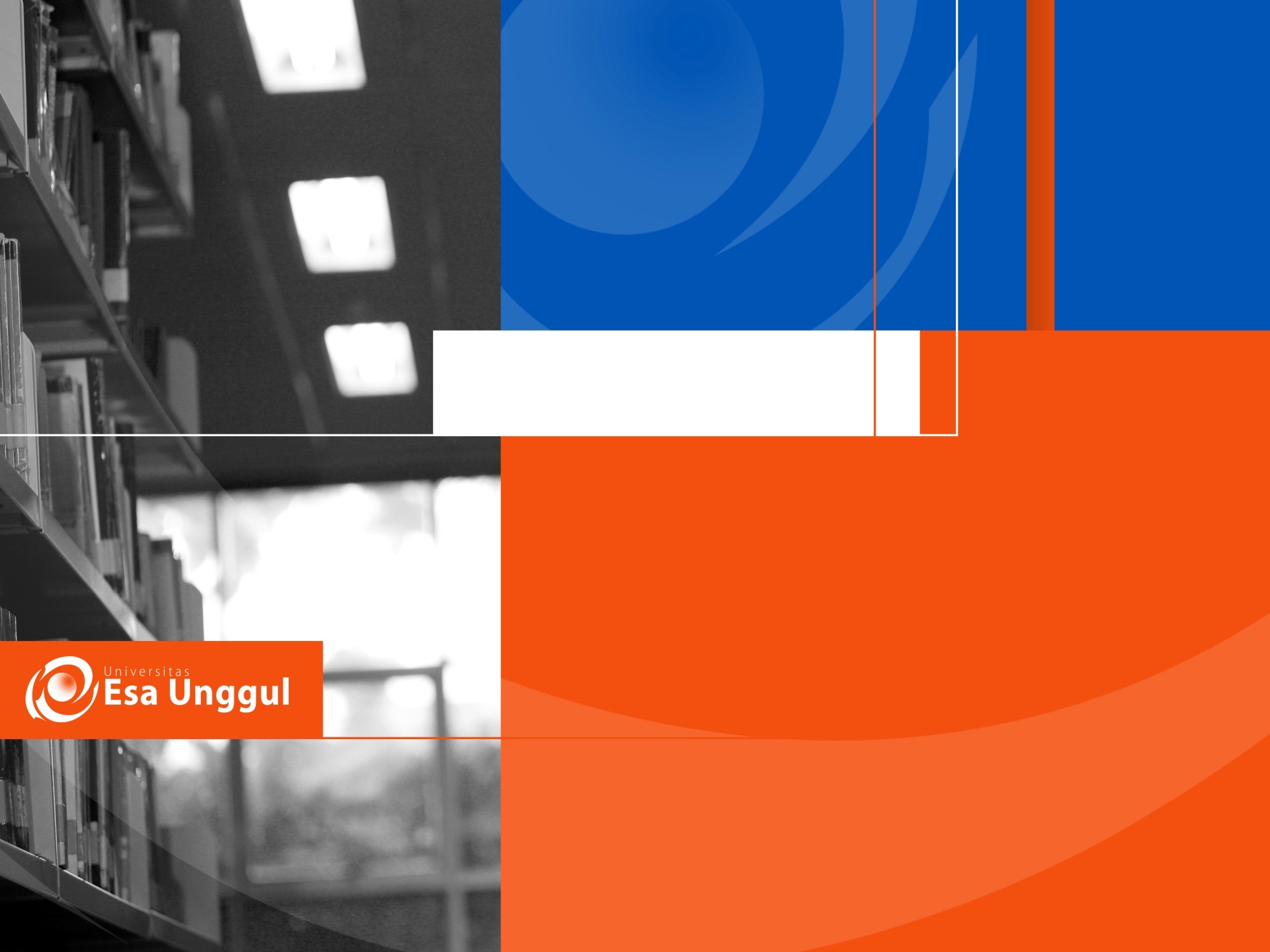 Materi Sebelum UTS
01. Pengantar  Terapi Latihan Fungsional
02. Terapi Latihan Mobilitas Fungsional
03. Rolling Activities
04. Prone Activities
05. Sitting Activities
06. Modified Plantigrade Activities
07. Standing Activities
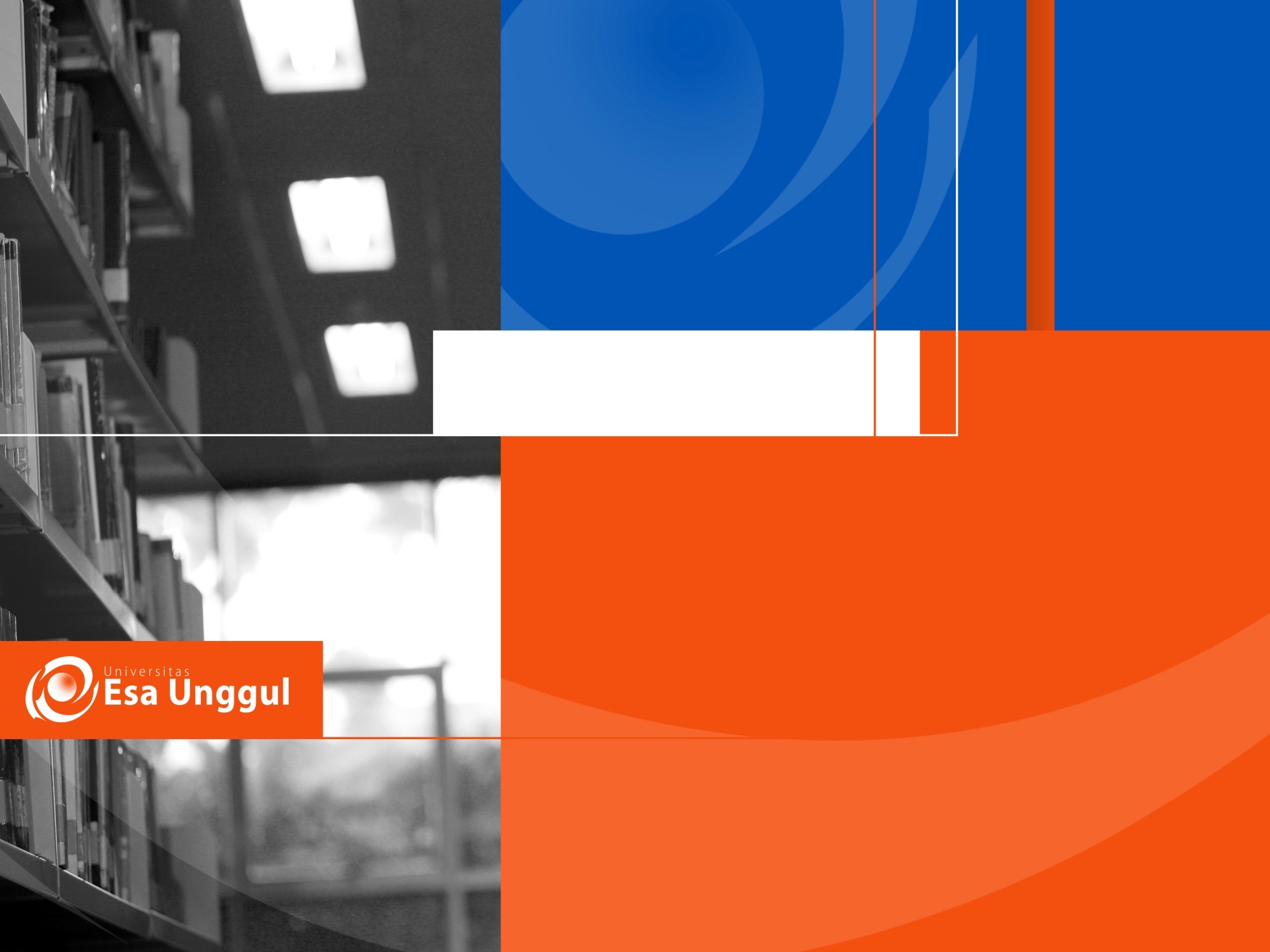 Materi Setelah UTS
08. Gait Activities
09. Upper Extremity Activities
10. Clinical Decision Making : Stroke
11. Clinical Decision Making : Parkinson
12. Case Study : Multiple Sclerosis
13. Lower Extremity Amputation
14. Achilles Tendon Rupture
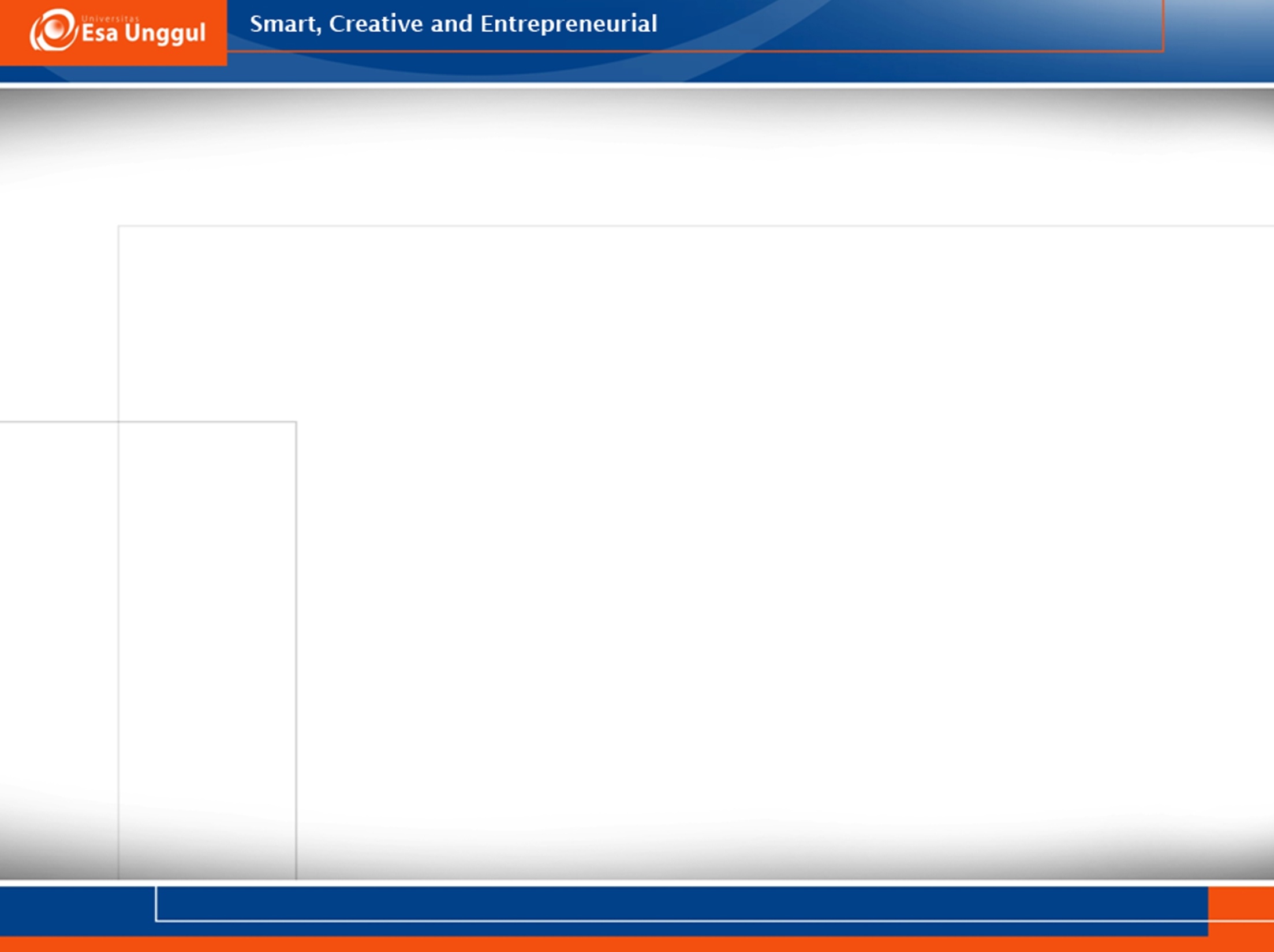 KEMAMPUAN AKHIR YANG DIHARAPKAN
Mahasiswa mampu memahami definisi terapi latihan fungsional dan unsur-unsur fungsinya
Komponen penilaian :
Kehadiran = 10 %
Tugas kelompok = 15 %
Tugas individu = 15 %
UTS = 25 %
UAS = 35 %
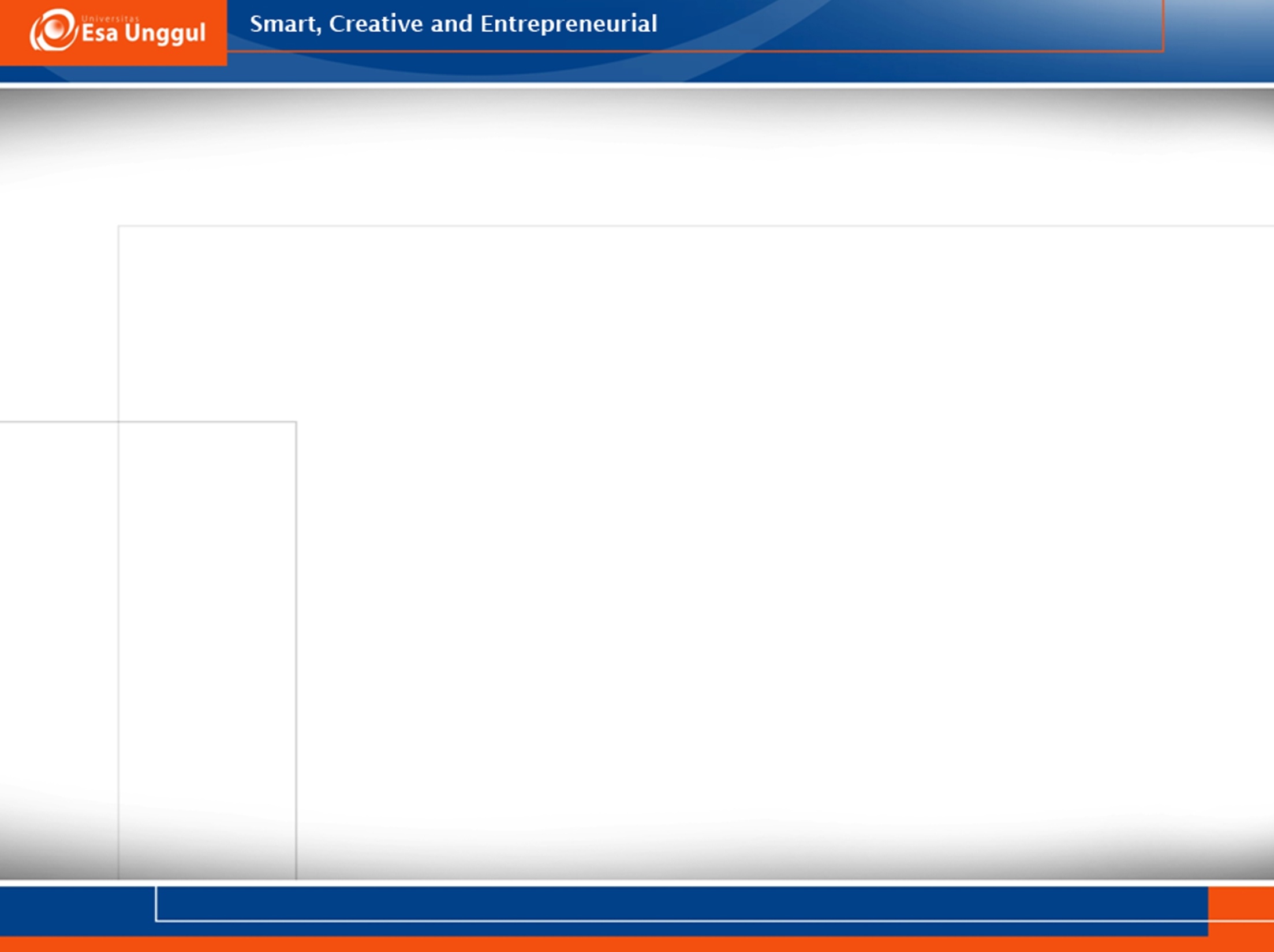 TERAPI LATIHAN
Therapeutic exercise is the systematic, planned performance of bodily movements, postures, or physical activities intended to provide a patient/client
Terapi latihan adalah rencana yg sistimatis untuk perencanaan penampilan dari gerak tubuh, postur dan aktifitas fisik dari pasien/ klien
Tujuan Terapi Latihan
Mencegah impairmen
Memelihara, meningkatkan, mengembangkan fungsi fisik
Mencegah atau mereduksi status kesehatan yang menimbulkan resiko
Mengoptimalkan status kesehatan secara keseluruhan, kebugaran dan sense of well-being
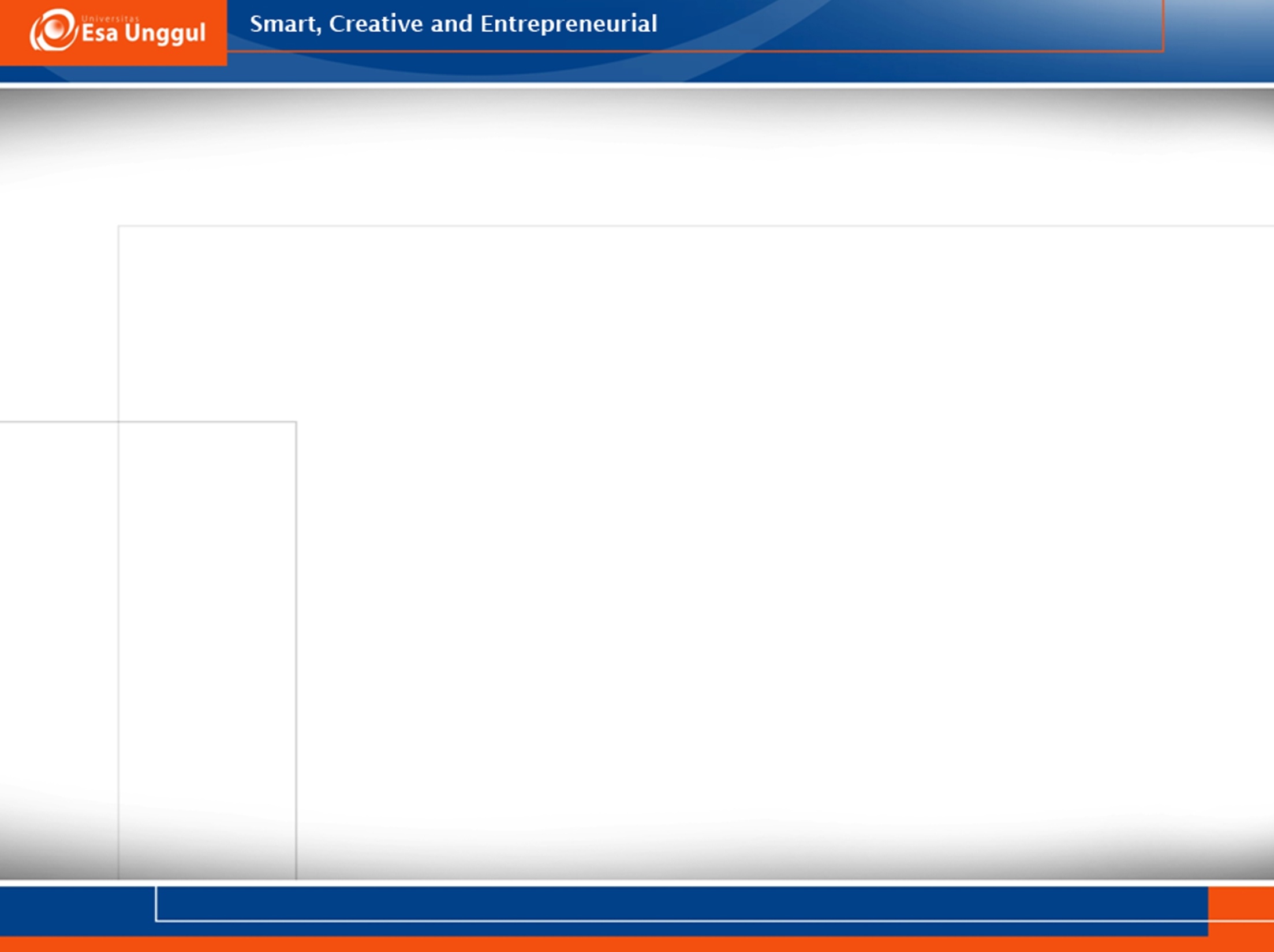 Intervensi terapi latihan
Aerobic conditioning and reconditioning
Muscle performance exercises: strength, power, and endurance training
Stretching techniques including muscle-lengthening procedures and joint mobilization techniques
Neuromuscular control, inhibition, and facilitation techniques and posture awareness training
Postural control, body mechanics, and stabilization exercises
Balance exercises and agility training
Relaxation exercises
Breathing exercises and ventilatory muscle training
Task-specific functional training
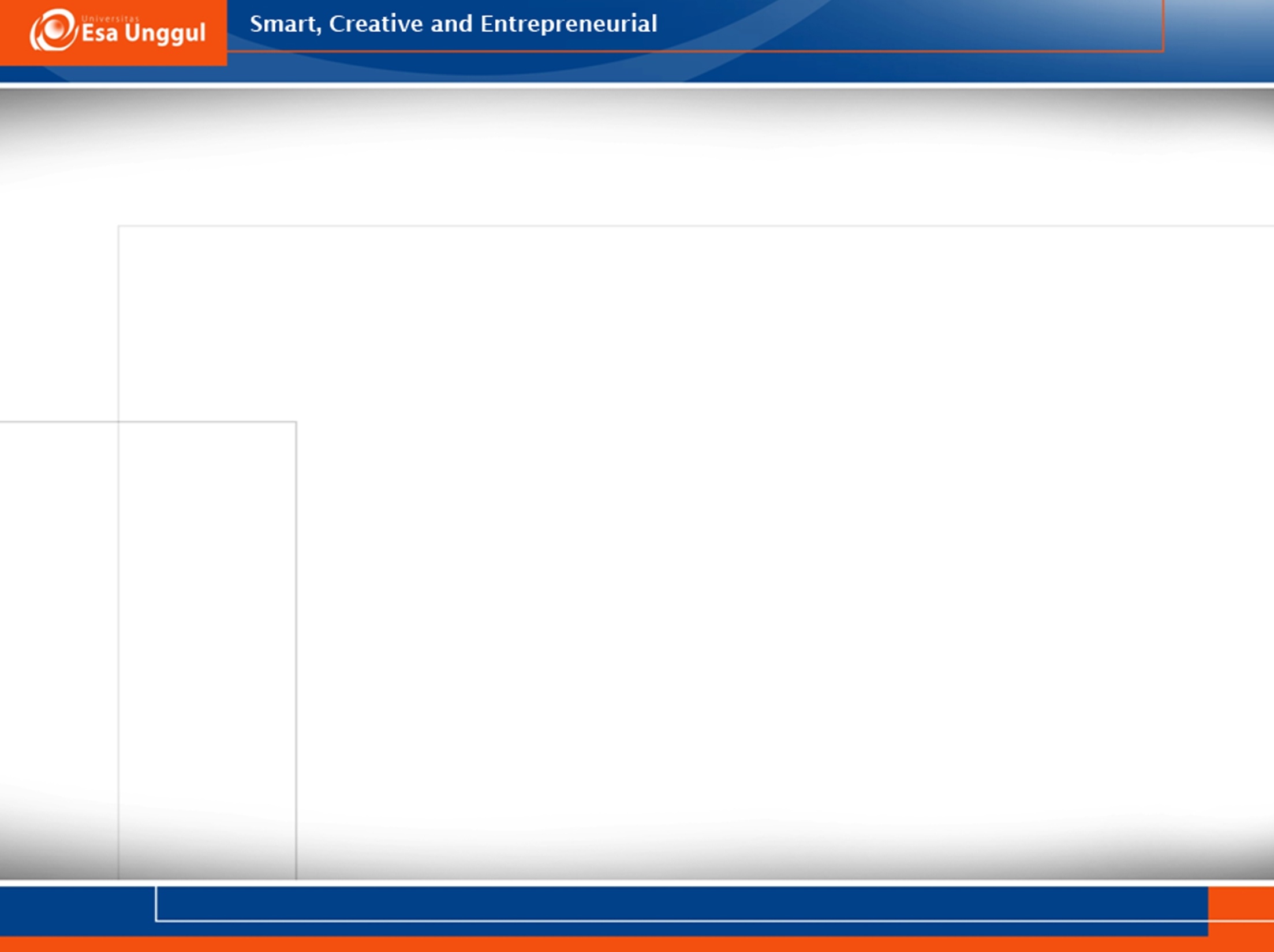 Latihan Fungsional
Latihan penguatan fungsional dapat diartikan sebagai latihan yang dilakukan oleh tubuh kita guna menghasilkan suatu performance yang lebih baik dari tipe gerakan yang kita gunakan dalam kehidupan sehari-hari
Gerakan penguatan yang sering dilakukan dalam kegiatan sehari-hari dan merupakan basic atau dasar dapat dikategorikan dalam beberapa kelompok, seperti: lifting, reaching, power, balance, dan kombinasi dari yang tersebut diatas.
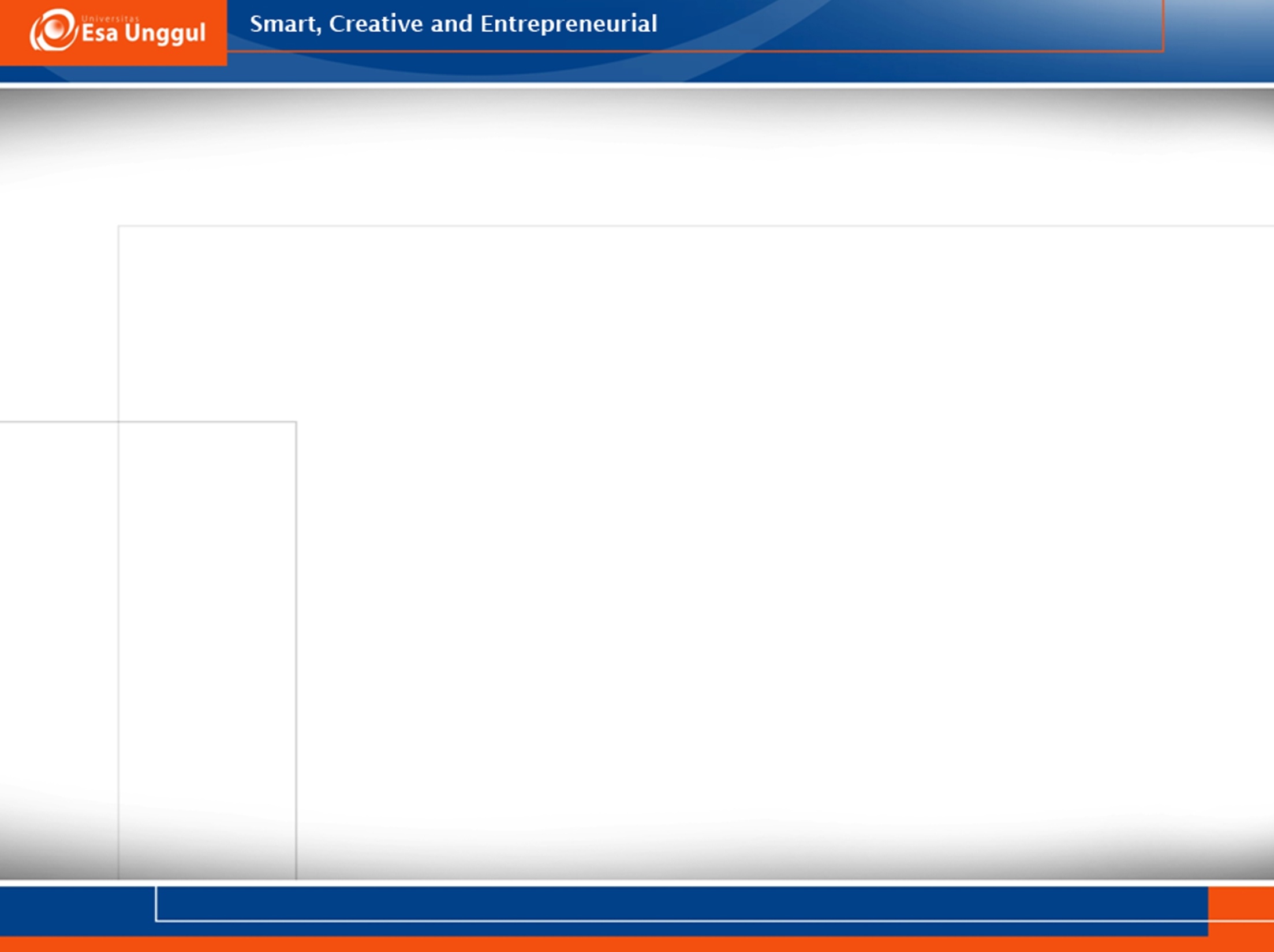 Latihan Penguatan Fungsional
Latihan penguatan fungsional adalah latihan penguatan dengan menggunakan beban dari dalam tubuh sendiri. Namun  agar dapat memaksimalkan kontraksi dari otot tersebut maka diperlukan beban eksternal. Dan terfokus pada latihan beberapa otot (lebih dari satu otot yang ikut bekerja) yang menggantikan kerja dari otot yang diisolasi pada suatu jenis latihan atau gerakan dan juga beberapa sendi. Selain itu pada latihan ini juga harus mengintegrasikan semua aspek dalam melakukan gerakan.
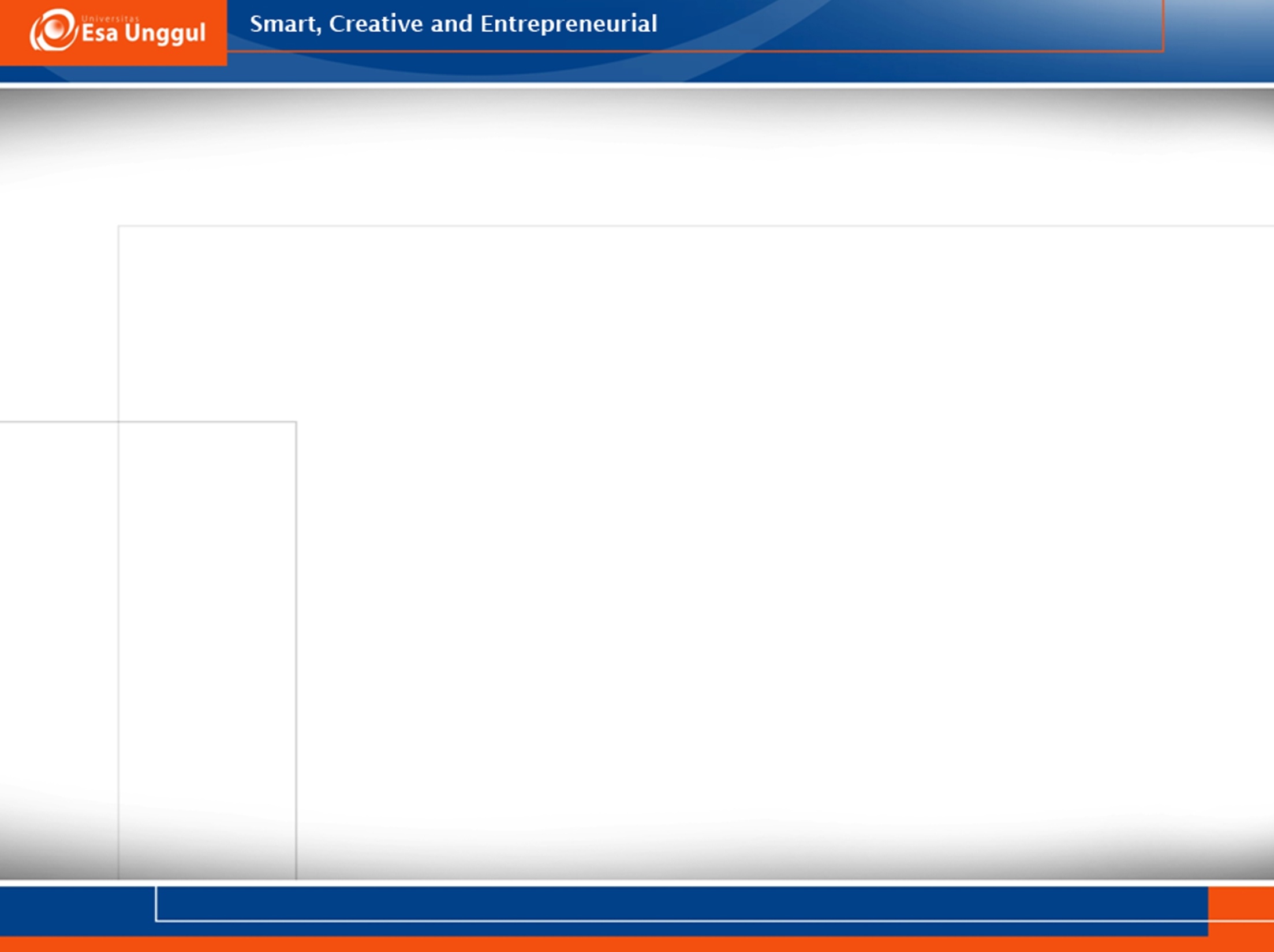 UNSUR-UNSUR FUNGSIONAL
Performa otot
Balance
Daya tahan kardiopulmonal
Stabilitas
FUNGSI
Mobiliti fleksibiliti
Kordinasi NM Kontrol
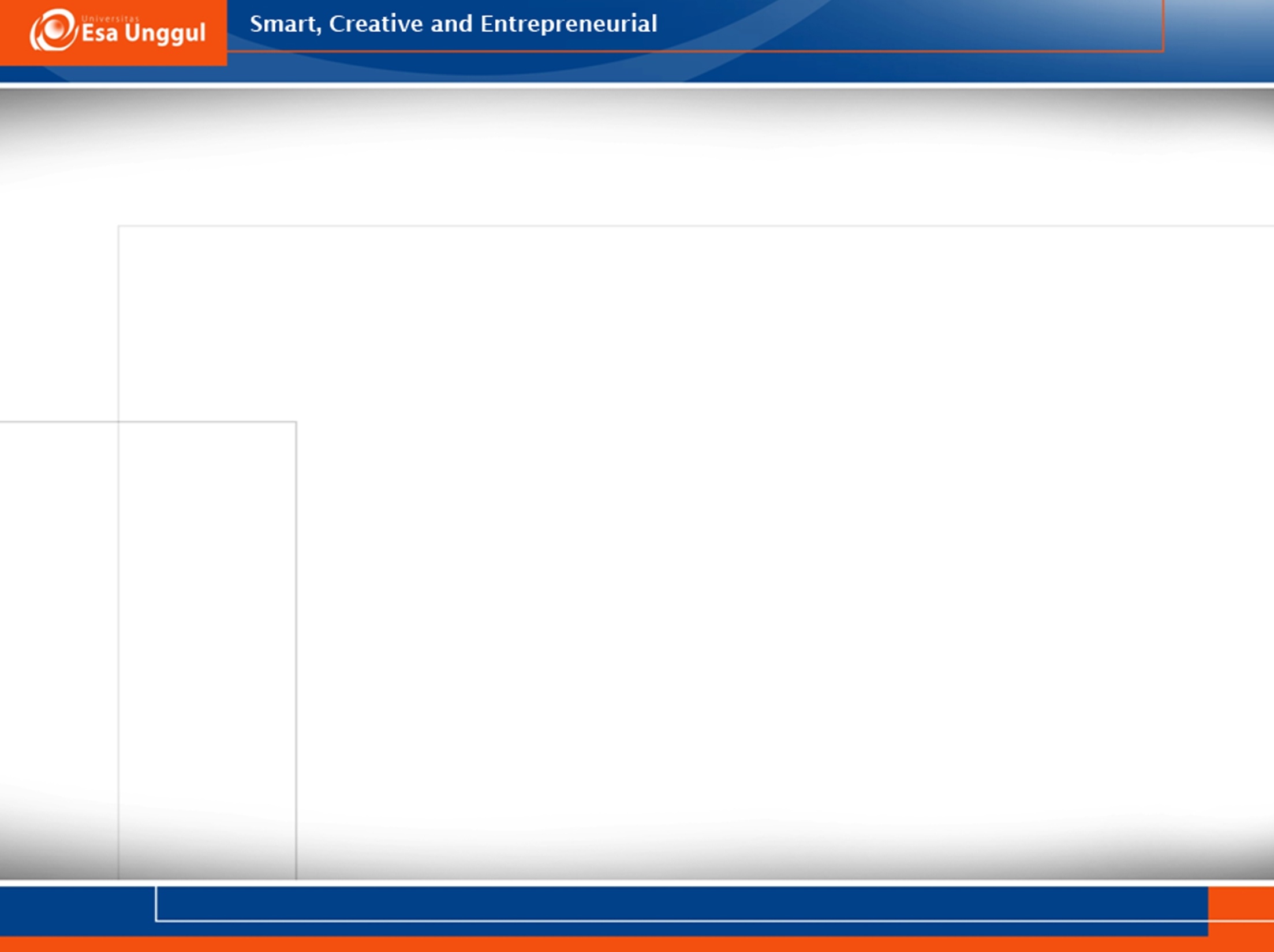 REFERENSI
Kisner, C. Colby, L.A. Terapi Latihan Dasar dan                                                	  Teknik. Jakarta : EGC. 2016
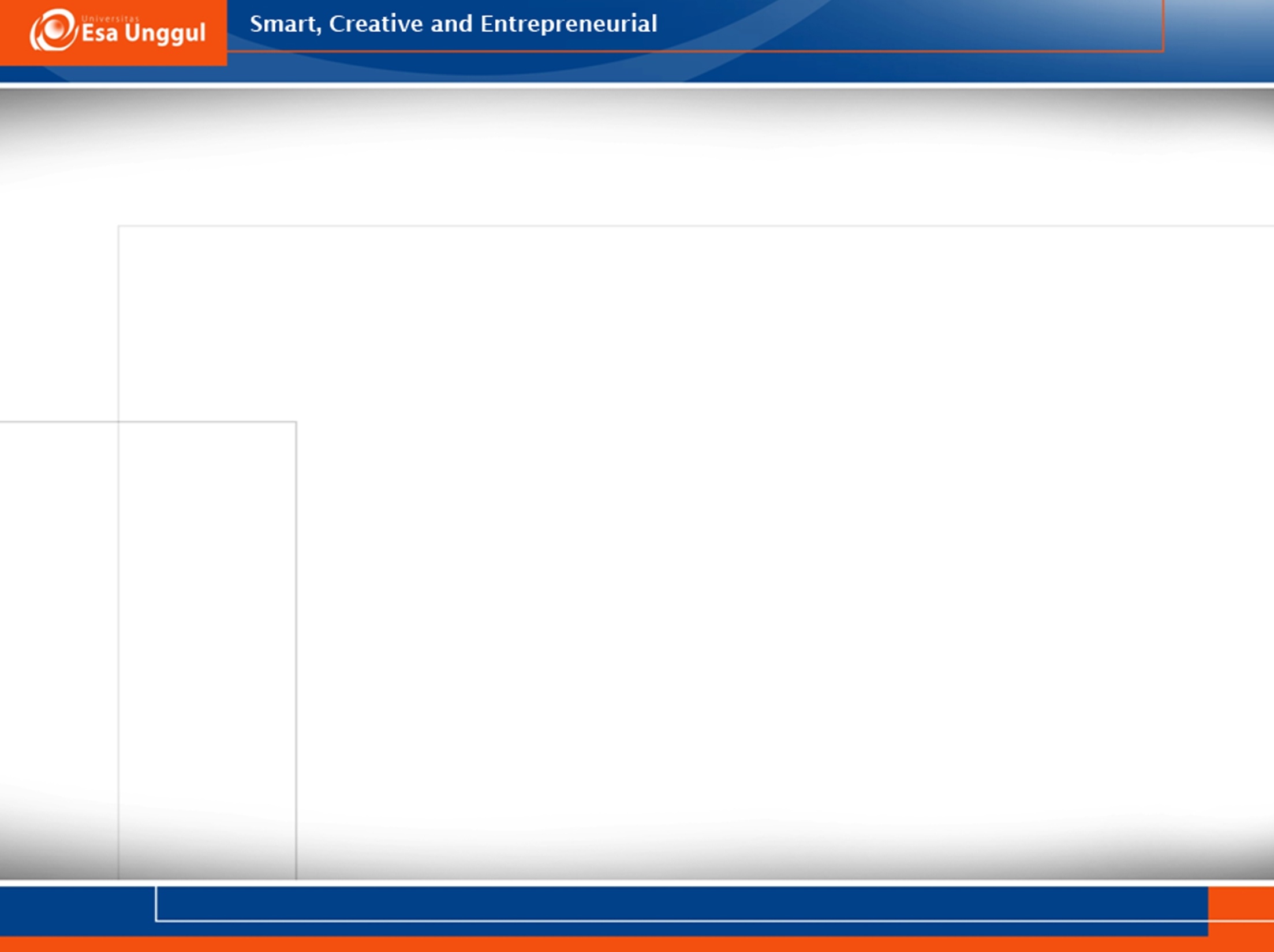 TERIMA KASIH&
SELAMAT BELAJAR